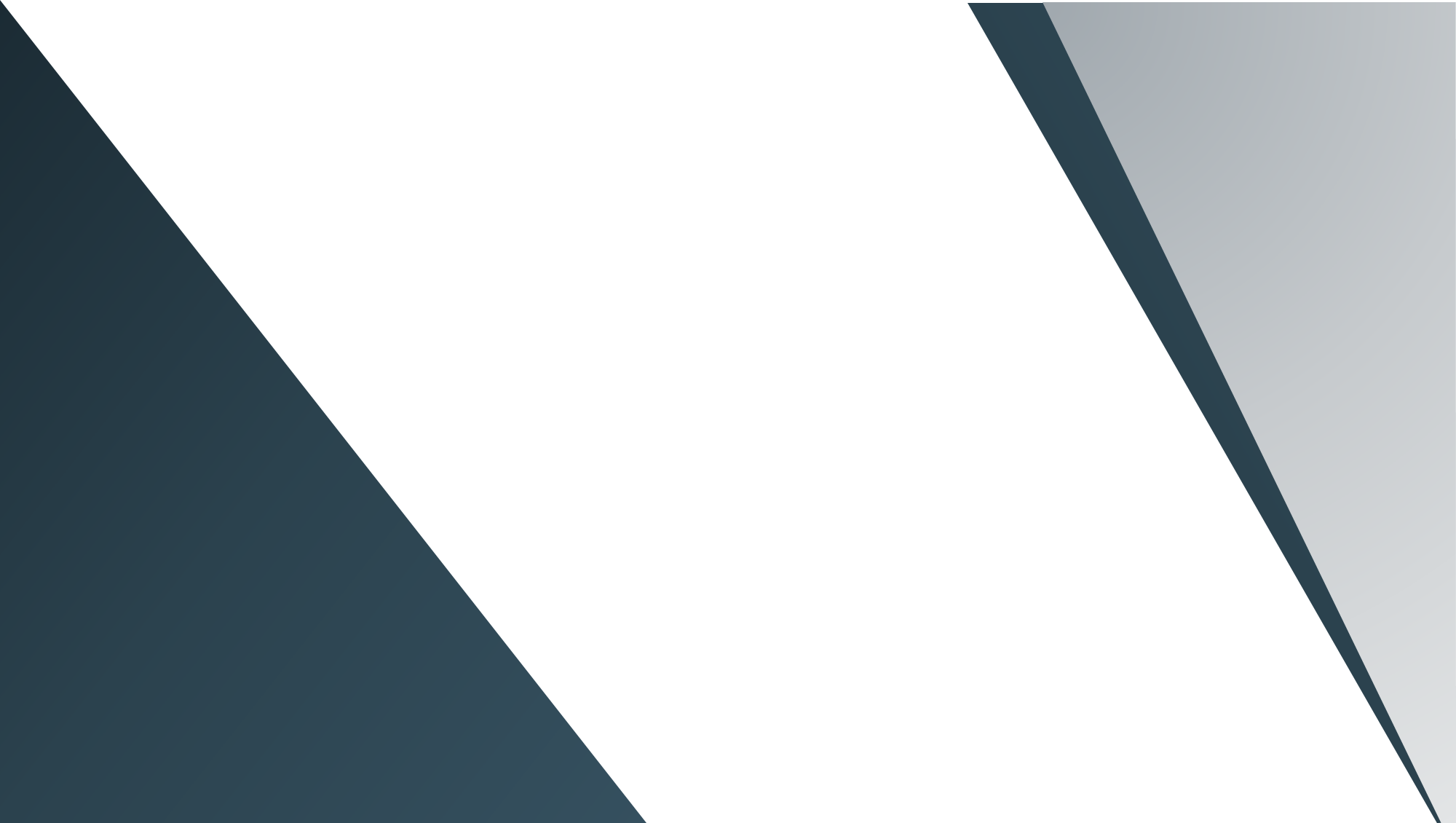 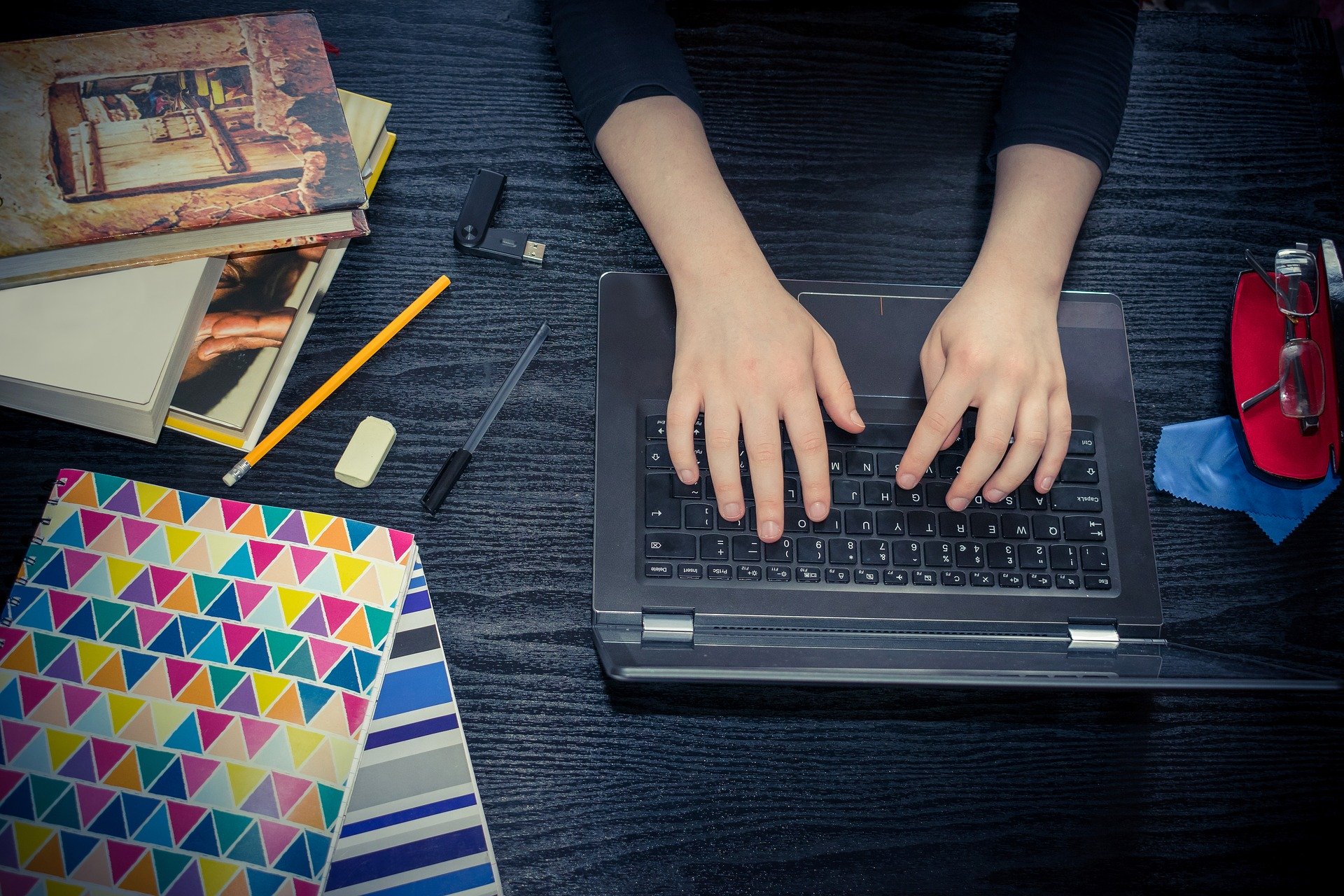 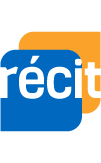 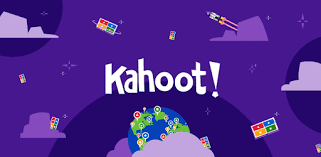 Service national
DOMAINE DE LA MATHÉMATIQUE,
DE LA SCIENCE ET TECHNOLOGIE
Kahoot! 
interactivité en ST
http://bit.ly/mst9fevrier21
Sonya Fiset
Ces formations du RÉCIT sont mises à disposition, sauf exception, selon les termes de la licence Licence Creative 
Commons Attribution - Pas d’Utilisation Commerciale - Partage dans les Mêmes Conditions 4.0 International.
Pour plus de détails : recitmst.qc.ca
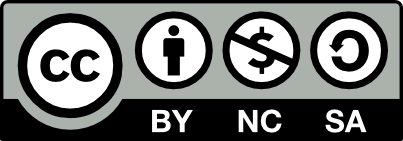 Plan de la présentation
Bienvenue!
Qui êtes-vous? 
L’interface Kahoot.it jouer synchrone ou asynchrone 
L’interface Kahoot enseignant
Explorons dans jeux en MST 
Nouveautés
Badge
Questions
2
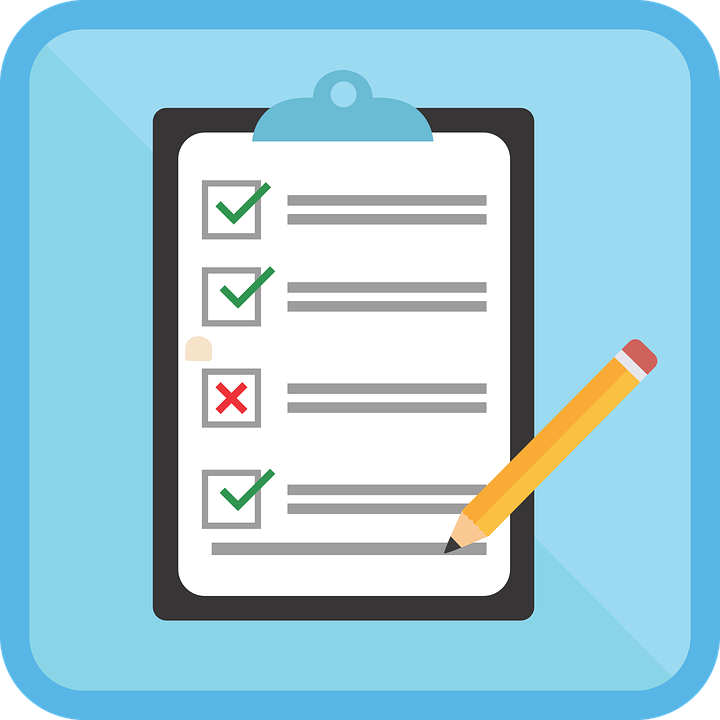 Qui êtes-vous? 
Nom, rôle, CSS
(clavardage)
3
[Speaker Notes: Capture d’écran pour la liste pour la liste des P]
Connaissez-vous Kahoot?
4
Vue de l’apprenant synchrone

-Ouvrir : Kahoot.it
-Entrer le # du jeu : 5943730

-Entrer votre nom :  

-Maître du jeu à l’écran synchrone

-Choix de réponses sur votre écran

-Temps, musique, classement
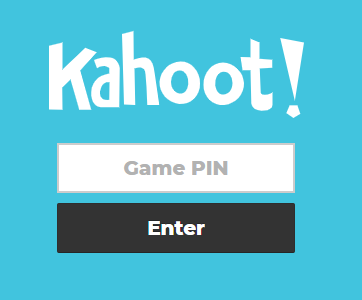 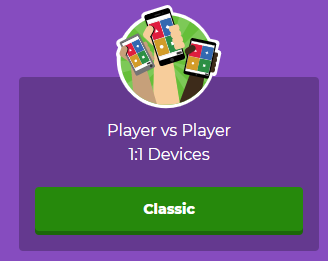 5
[Speaker Notes: Pour jouer :https://kahoot.it/

Jeu Révision octobre : https://create.kahoot.it/v2/details/19f82b11-a3ac-4156-8b4d-7744a25bb544]
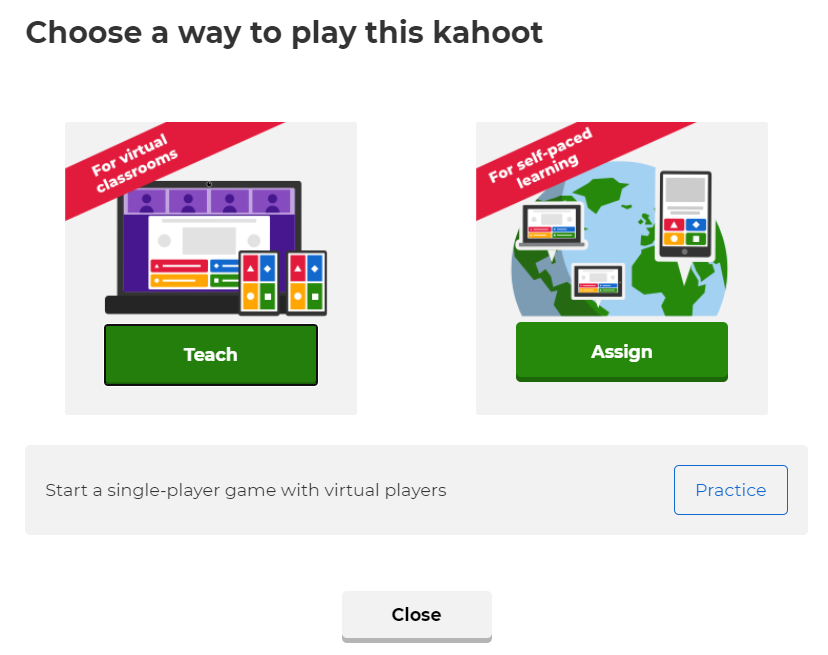 Vue de l’apprenant asynchrone

-Ouvrir : Kahoot.it

-Entrer le # du jeu : 09139257

-Entrer votre nom :  

-À votre rythme
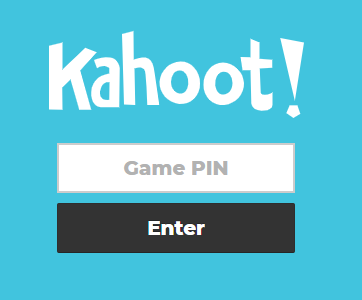 6
[Speaker Notes: Capture d’écran pour la liste pour la liste des P]
Vue de l’enseignant : Create.kahoot.it




-Discover
(recherche
 par mot-clé
et niveau)
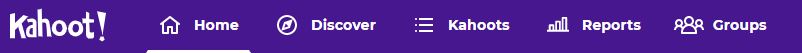 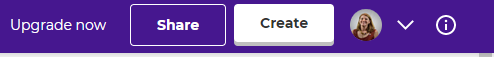 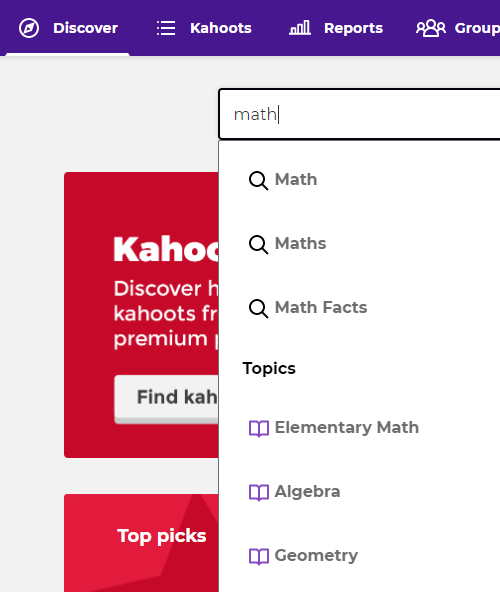 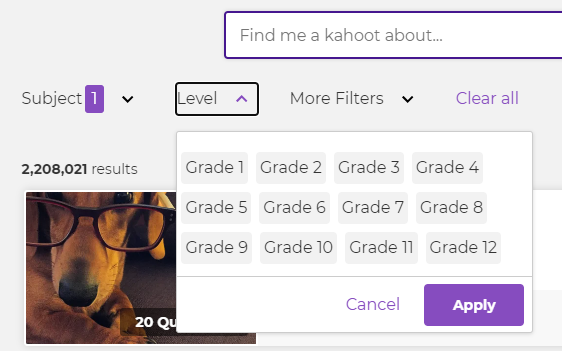 7
[Speaker Notes: Capture d’écran pour la liste pour la liste des P]
Vue de l’enseignant : Create.kahoot.it



-Kahoots
(Jouer ou éditer) 

-Play (teach)

-Classique

-Code à projeter
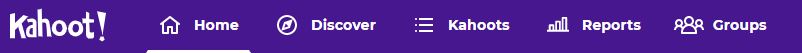 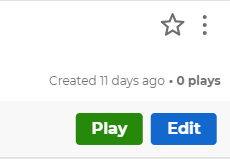 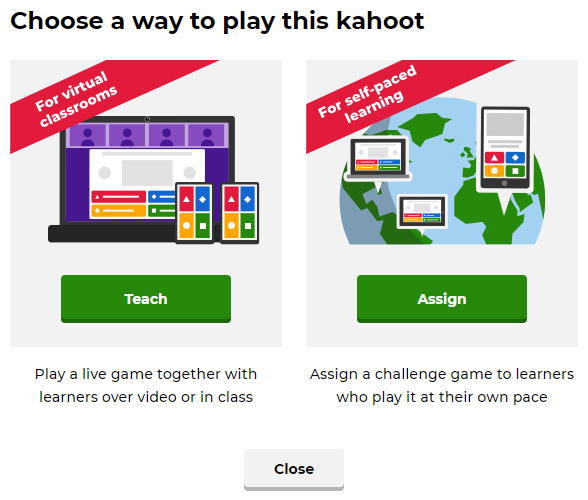 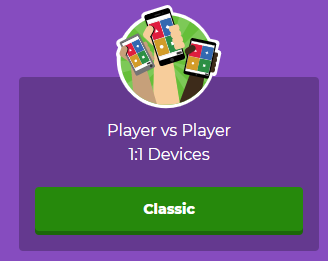 8
[Speaker Notes: Capture d’écran pour la liste pour la liste des P]
Vue de l’enseignant : Create.kahoot.it



-Voir les résultats des élèves
(Sommaire, 
par joueurs, 
par questions)
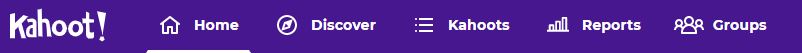 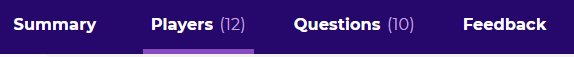 9
[Speaker Notes: Capture d’écran pour la liste pour la liste des P]
Nouveautés Kahoot!
Kahoot EDU
Symboles MST
Ajouter des images comme questions et réponses 
Varier le temps de réflexion
Barrer l’ajout de nouveaux joueurs
Changer la musique
Questions au rythme des élèves (pas de minuterie)
10
Explorons des jeux :

 
science et technologie, 
mathématique, 

français TIC et orthographe 
et Tic et littérature jeunesse 

Tutoriel
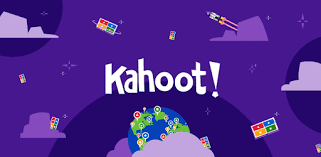 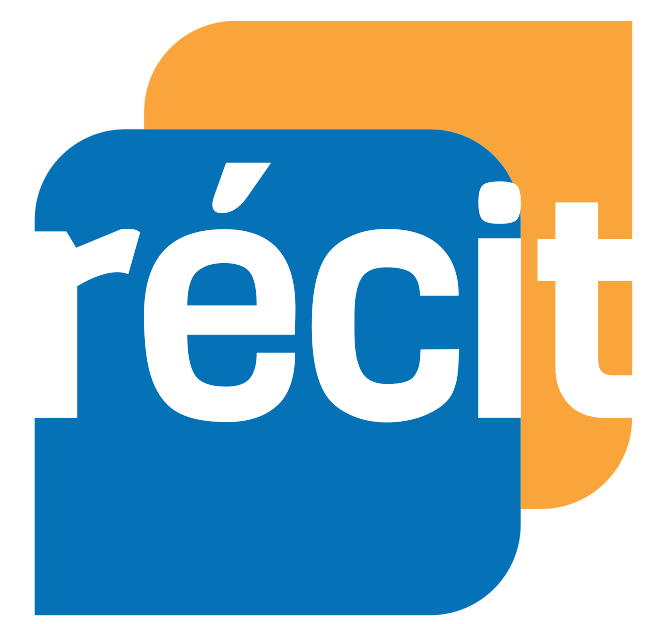 Pourquoi ?

Cadre de référence de la compétence numérique

Source : MEES - Avril 2019

12 dimensions
version interactive

Continuum de développement de la compétence numérique

Source : MEES - 
Janvier 2020
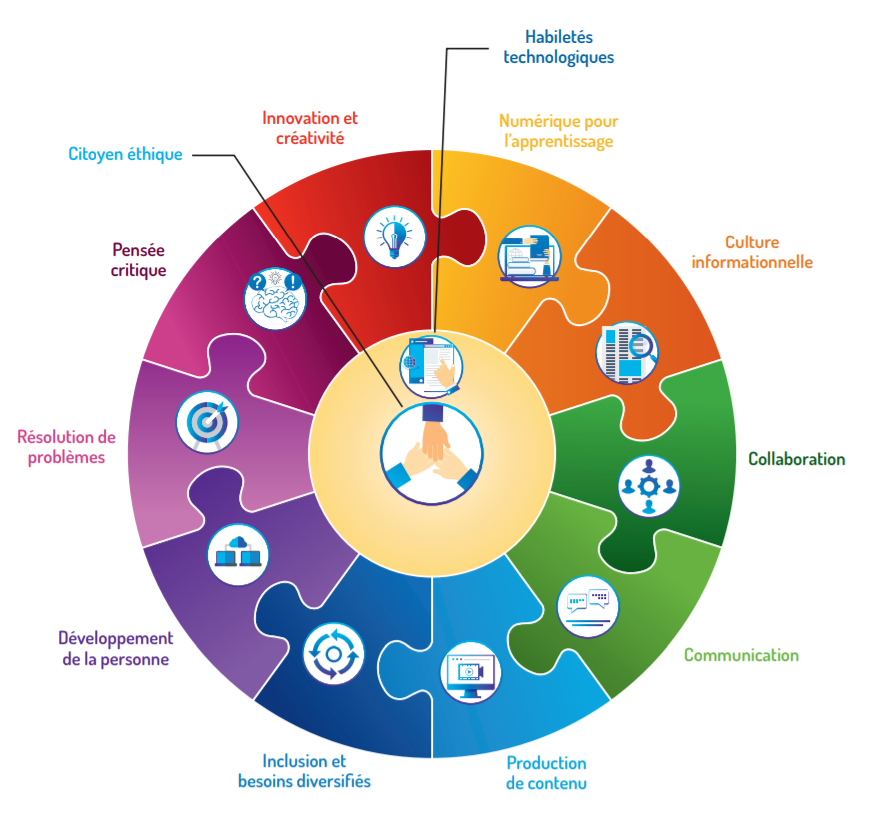 L’engagement de l’élève
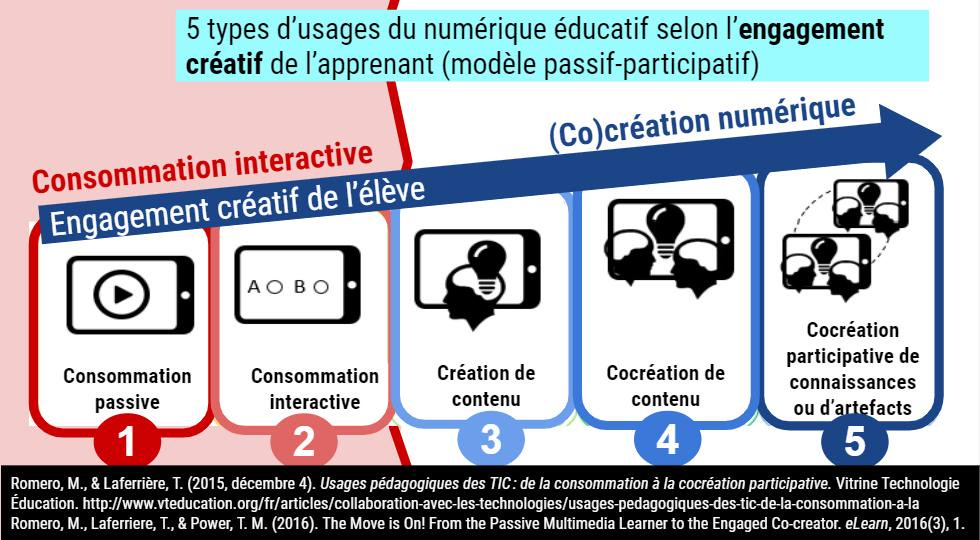 Ressources :

Autoformation sur Campus RÉCIT
Questionnaires interactifs en univers social, section 3, la technologie

Aide-mémoire
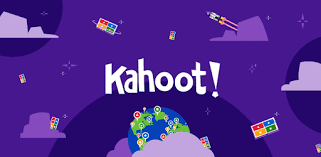 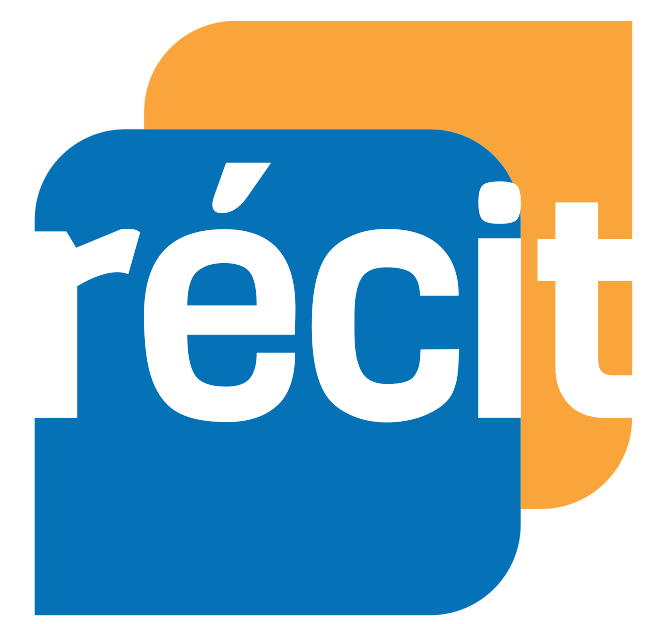 [Speaker Notes: Autoformation sur Campus RÉCIT Questionnaires interactifs en univers social:  https://campus.recit.qc.ca/course/view.php?id=62]
L’équipe du RÉCIT MST est disponible 
les mercredis matins 
de 9 h à 11 h 30.
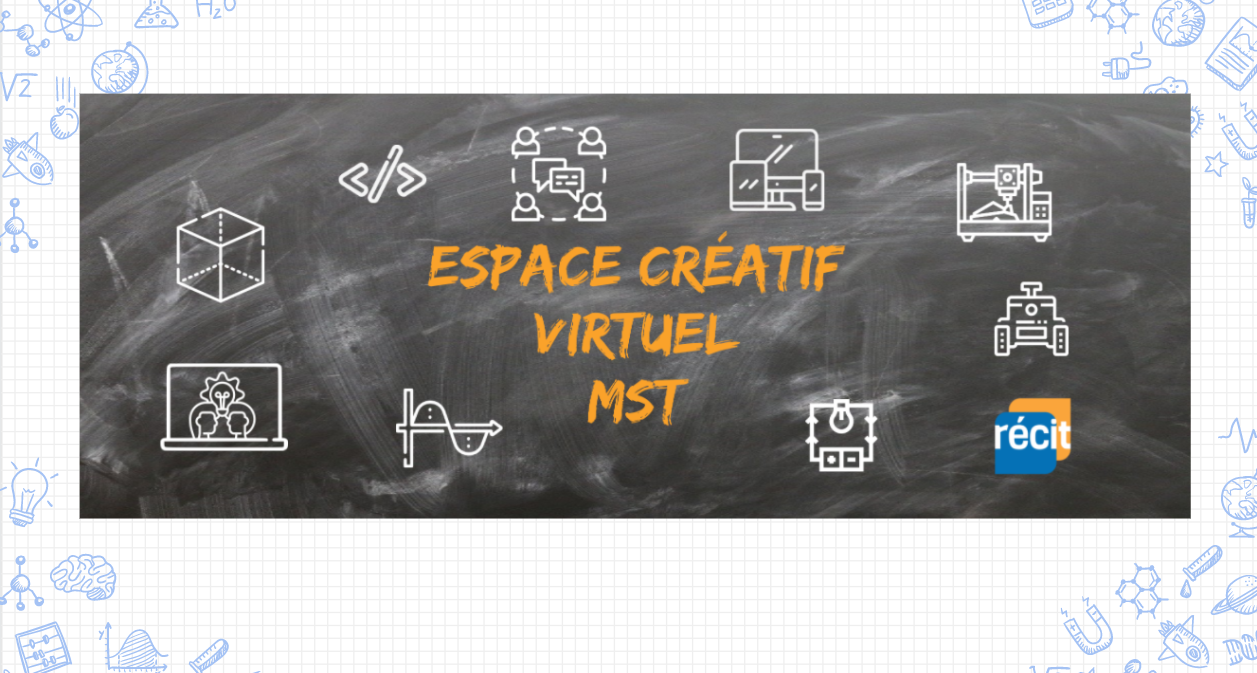 Place your screenshot here
Lien vers notre salle de vidéoconférence : 

https://zoom.us/j/93849137106
15
[Speaker Notes: Salle de vidéoconférence : https://zoom.us/j/93849137106]
Obtenez votre 
badge de participation
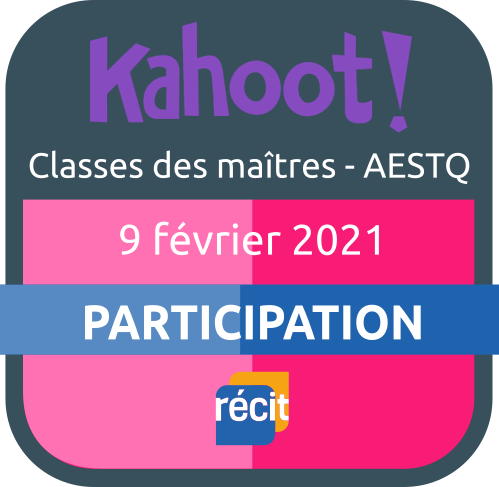 Badge de participation

1-Si vous venez de valider la création d’un compte, il faut confirmer votre inscription à Campus RÉCIT.
2-Pour l’attribution d’un badge, suivre les instructions pour ajouter un travail.
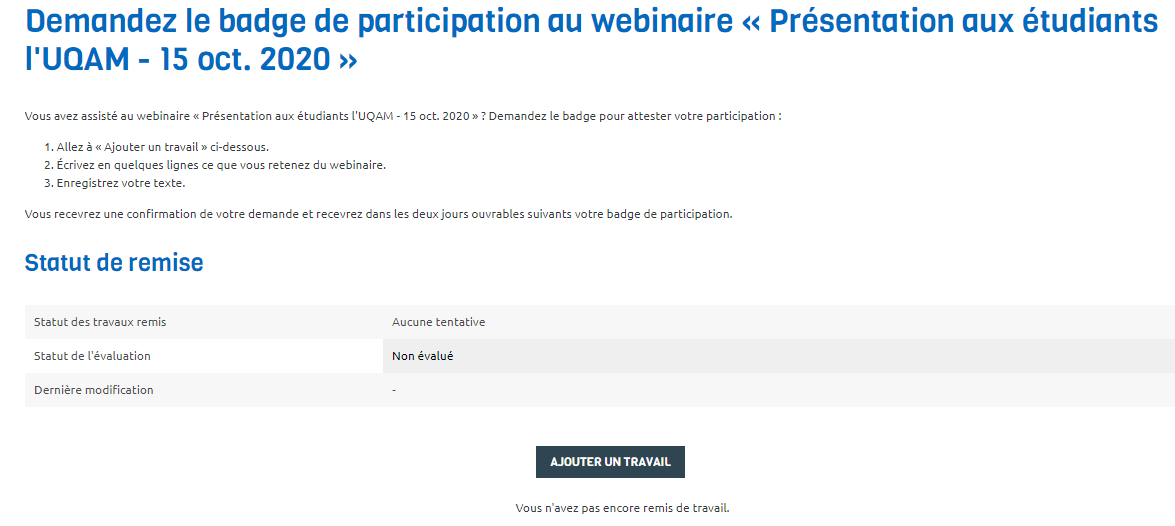 16
[Speaker Notes: Lien pour obtenir le badge de participation : https://campus.recit.qc.ca/enrol/index.php?id=284]
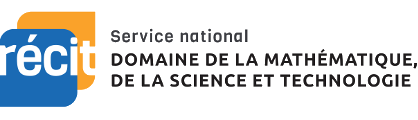 MERCI !
Sonya.Fiset@recitmst.qc.ca
equipe@recitmst.qc.ca 
Page Facebook
Twitter
Chaîne YouTube
Questions?
Ces formations du RÉCIT sont mises à disposition, sauf exception, selon les termes de la licence Licence Creative Commons Attribution - Pas d’Utilisation Commerciale - Partage dans les Mêmes Conditions 4.0 International.
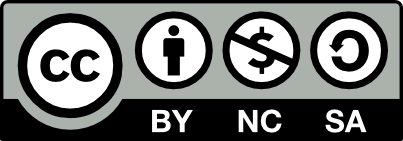 [Speaker Notes: Me joindre sonya.fiset@recitmst.qc.ca
Message à l’équipe : equipe@recitmst.qc.ca 
Page Facebook : https://www.facebook.com/RECITMST2020/
Twitter : https://twitter.com/recitmst
Chaîne YouTube : https://www.youtube.com/channel/UC7IcadI_rZFwso9N81PYqFg]
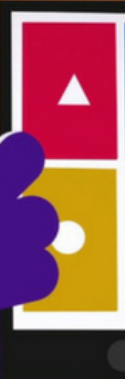 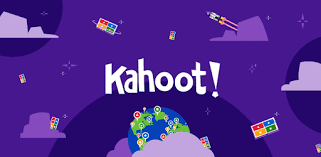 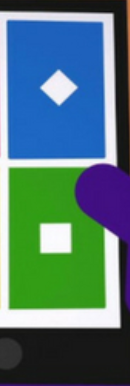 Interactivité en ST!
18